Evaluation
Compare MNPs with deconstructed SNPs
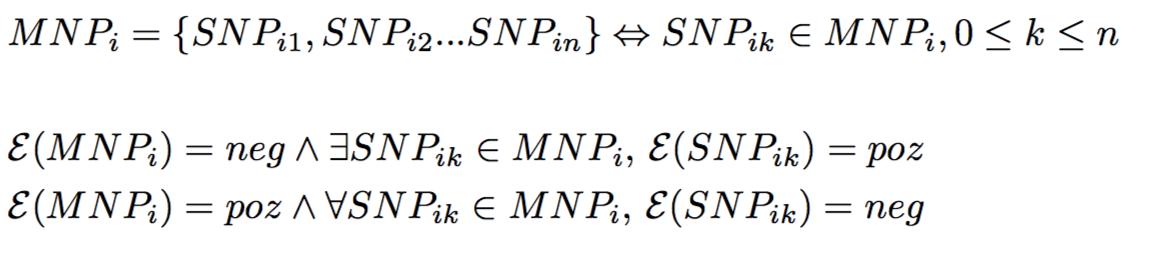 [Speaker Notes: 0.29 VS 1.54]
New Pipeline
TFP, DHS…
Scanning and determine motif br/g events
Stringent p-value (but faster)
Result
232
162
50
[Speaker Notes: 16+394
1/50 GERP = 5.22…all rest is <0.8 14/50 missing
21 FUNSEQSCORE > 2
1 FUNSEQSCORE if no break

===
14/162
38 FUNSEQSCORE>2
4 FUNSEQSCORE if no MOTIF]
MNP has protective effects?
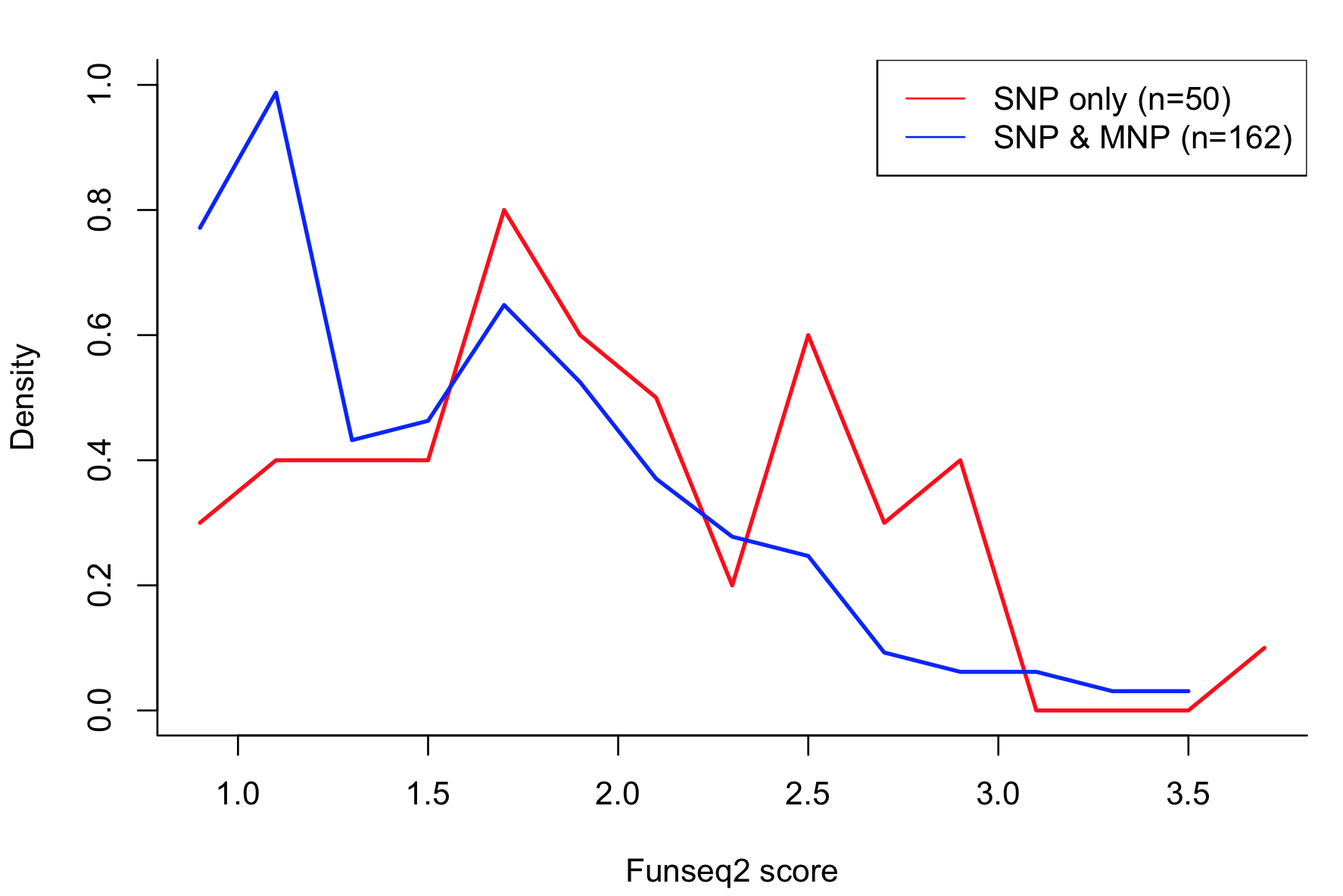 p-value < 0.0005
two-sided  wilcoxon rank sum test
[Speaker Notes: \\
 \\
 $MNP_i = \{SNP_{i1}, SNP_{i2}...SNP_{in}\} \Leftrightarrow  SNP_{ik} \in MNP_i, 0 \leq k \leq n$ \\
\\
 $\mathcal{E}(MNP_i)  =  neg \wedge \exists SNP_{ik} \in MNP_i$, $\mathcal{E}(SNP_{ik}) = poz$\\
  $\mathcal{E}(MNP_i)  =  poz \wedge \forall SNP_{ik} \in MNP_i$, $\mathcal{E}(SNP_{ik}) = neg$\\]
Funseq score difference not driven by Gerp or Network score or …
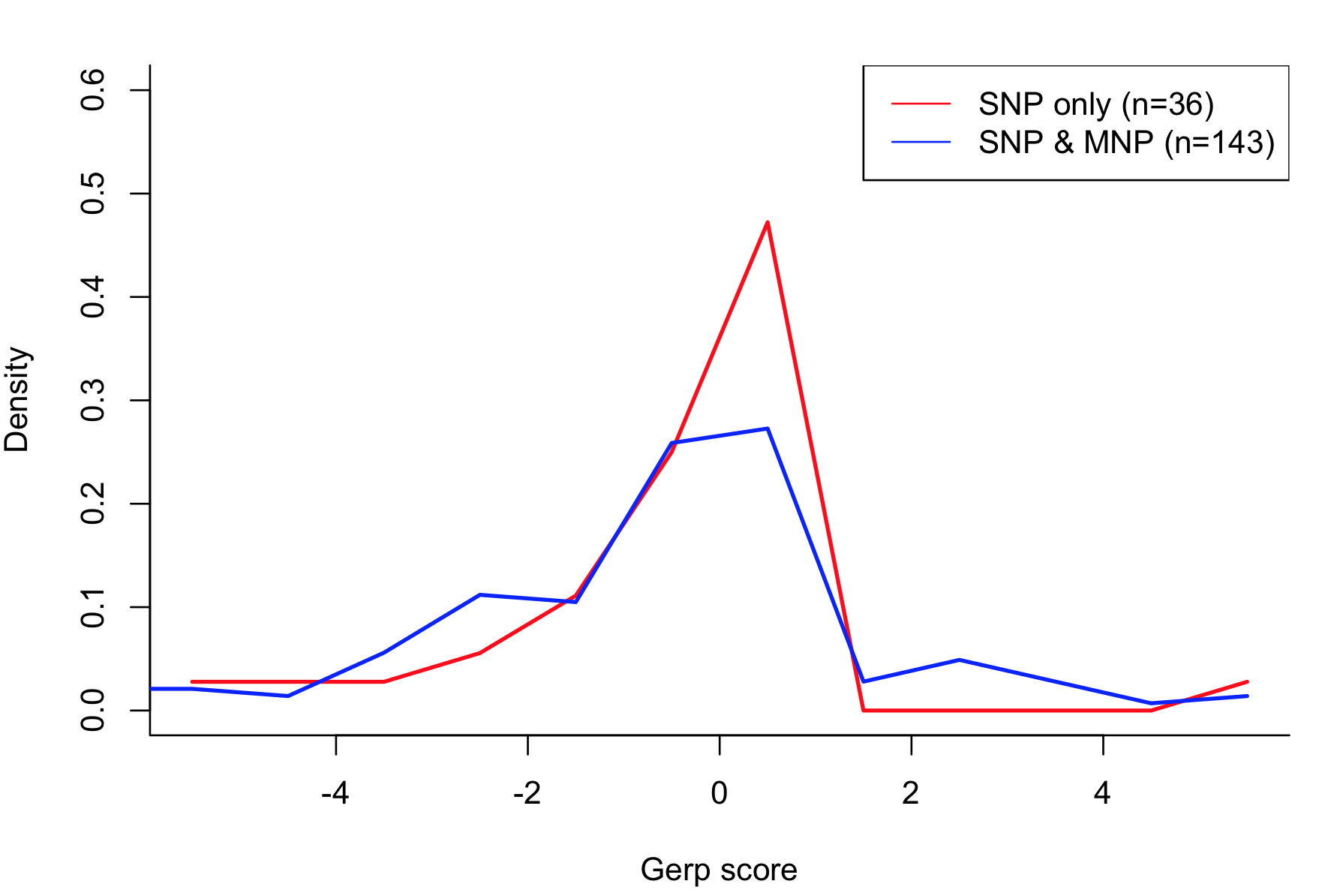 p-value > 0.6
two-sided  wilcoxon rank sum test
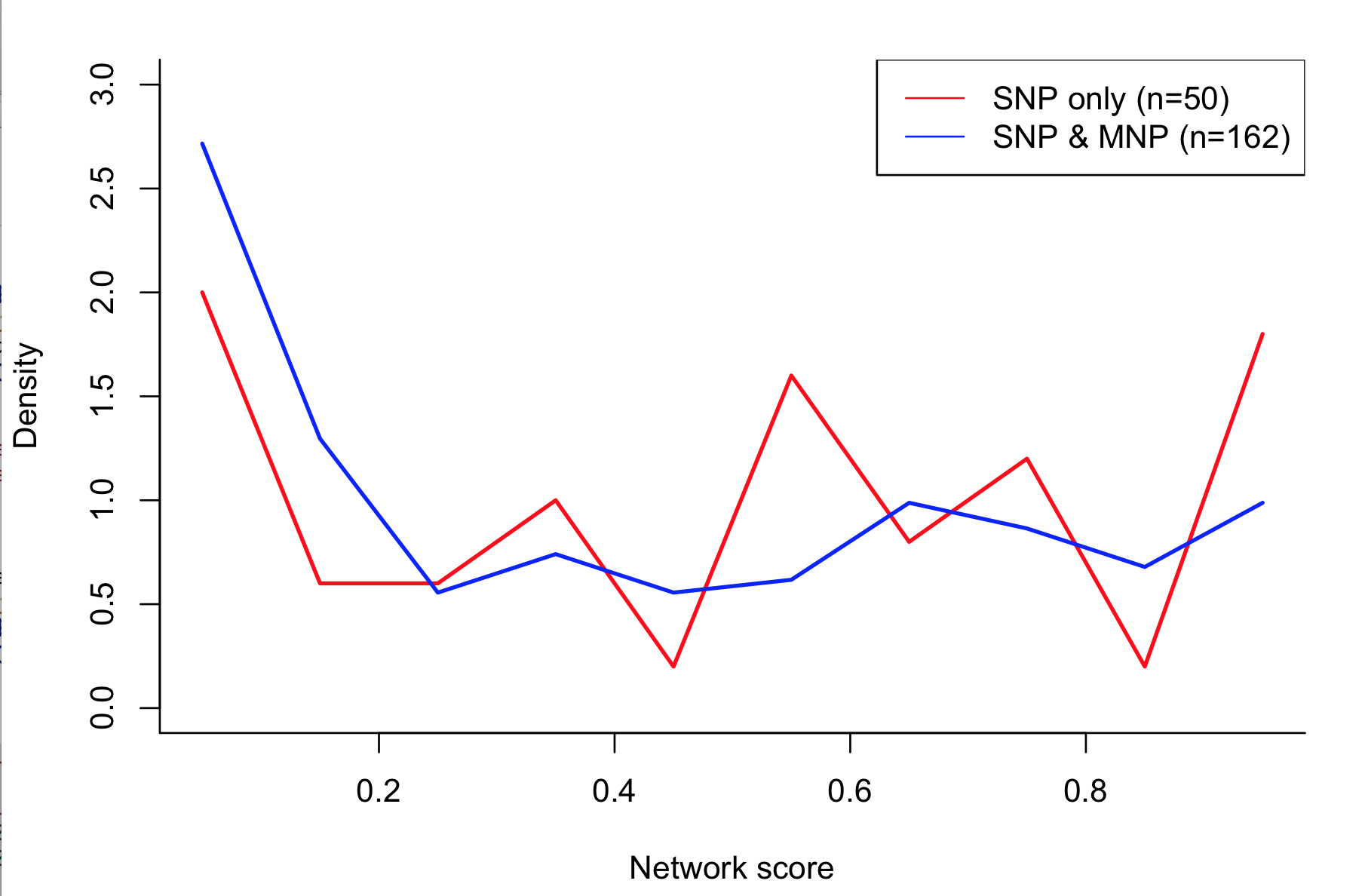 p-value > 0.1
two-sided  wilcoxon rank sum test
hot.region
7/50
23/162
[Speaker Notes: 7/50 23/162]
Next step
Motif score driven?

More detailed analysis in motifs
Review the approach and scale to whole genome